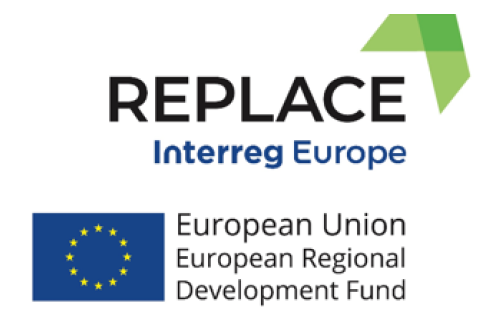 Regionale Potenziale der Kreislaufwirtschaft – Das Beispiel Hamburg
Mirko Kruse

eREC - Digital Recycling Expo and Conference for CE and WM
8. Oktober 2021
Struktur
Was ist Kreislaufwirtschaft und wieso reden wir darüber?
Kreislaufwirtschaft in Regionen?
Von Hamburg lernen?
Was bleibt zu tun?
Seite 2
Hamburgisches WeltWirtschaftsInstitut (HWWI)
Über das HWWI
Privatwirtschaftliches wirtschaftswissenschaftliches Forschungsinstitut
Anwendungsnahe Ausrichtung
Forschungsfelder u.a. Energie und Umweltökonomie, Regionalökonomie, Internationale Wirtschaft und Handel
Partner in zahlreichen EU-Projekten
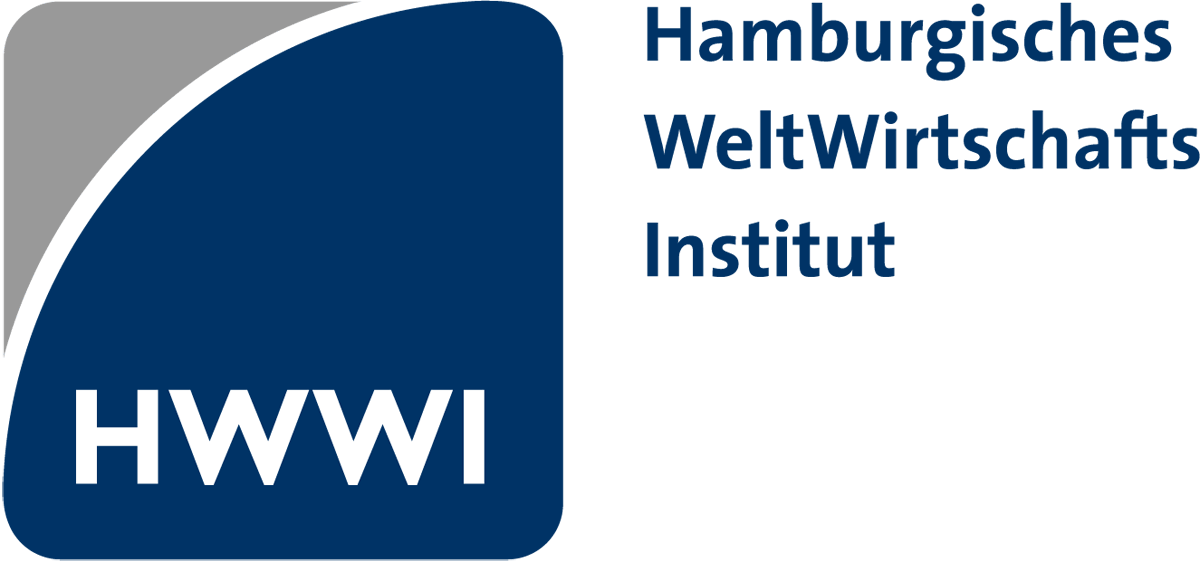 Seite 3
Hamburgisches WeltWirtschaftsInstitut (HWWI)
REPLACE
REgional PoLicy Actions for Circular Economy
Förderprogramm: Interreg Europe 
Laufzeit: 08/2019 – 01/2024
Beteiligte Nationen: Belgien, Deutschland, Frankreich, Griechenland, Italien, Niederlande, Polen, Portugal, Rumänien
Anpassung operationeller Programme auf Regionsebene
Benchmark Analyse und regionale Aktionspläne
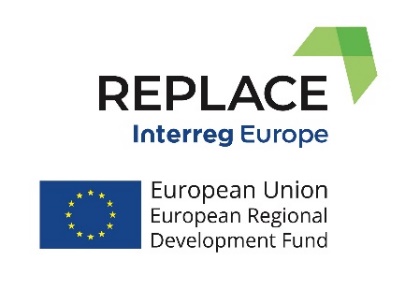 Seite 4
Hamburgisches WeltWirtschaftsInstitut (HWWI)
Kreislaufwirtschaft allgemein
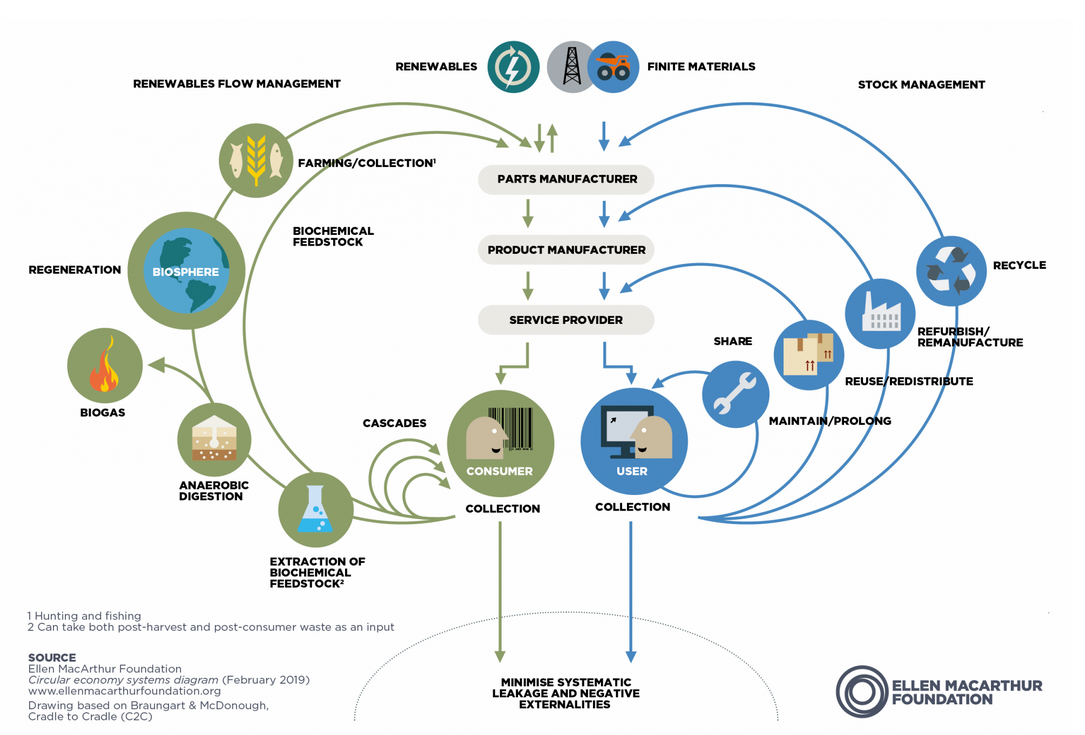 Ellen MacArthur Foundation (2013): Towards the Circular Economy: Economic and business rationale for an accelerated transition, https://www.ellenmacarthurfoundation.org/assets/downloads/publications/Ellen-MacArthur-Foundation-Towards-the-Circular-Economy-vol.1.pdf
Seite 5
Hamburgisches WeltWirtschaftsInstitut (HWWI)
Entwicklung der Abfallmenge in Hamburg
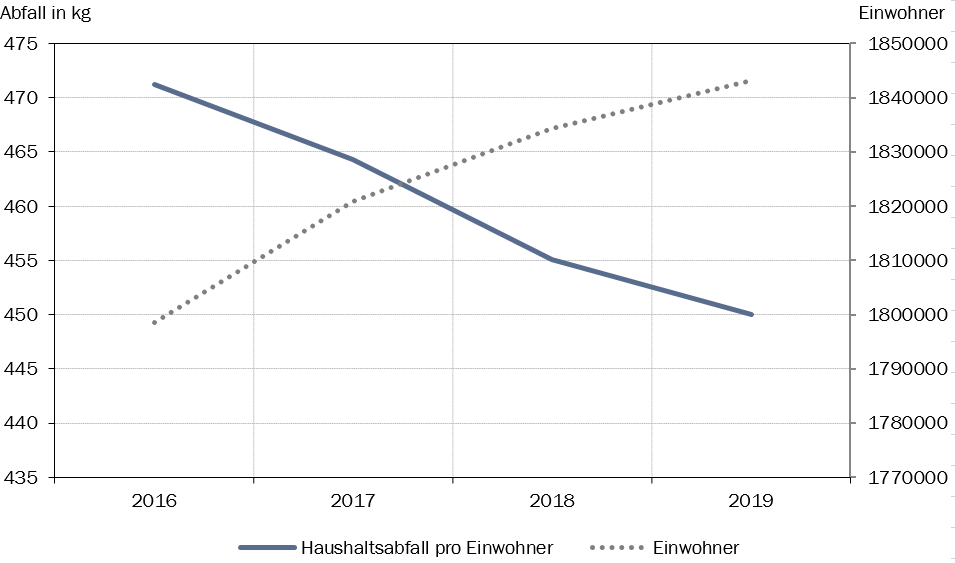 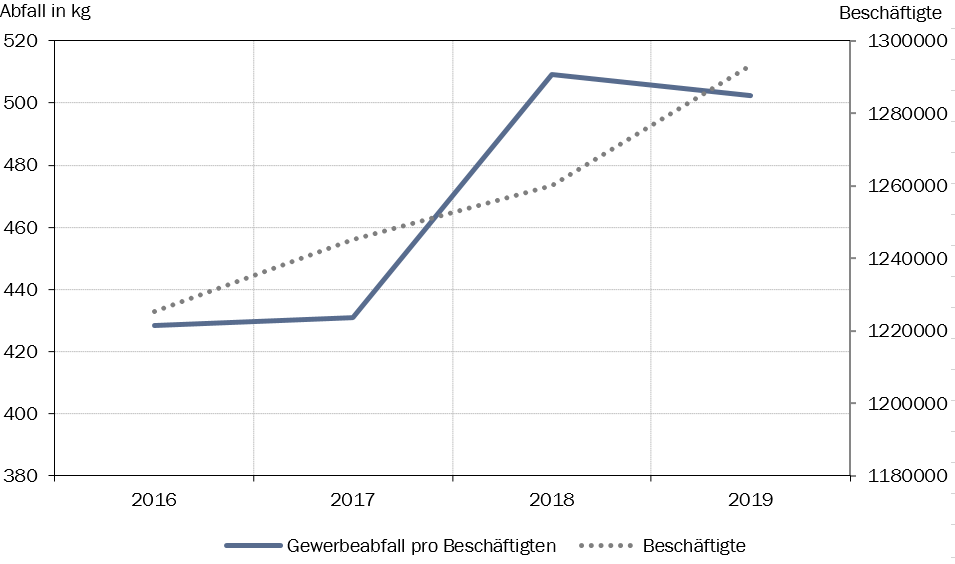 Kruse, M.; Sünner, I. (2021): Kreislaufwirtschaft in Hamburg – Akteure, Trends und Potenziale, HWWI Policy Paper, 132, Hamburg.
Seite 6
Hamburgisches WeltWirtschaftsInstitut (HWWI)
Kreislaufwirtschaft in Europa
Nachhaltigkeit heißt nicht nur CO2
Teil des Green Deal der Europäischen Kommission
Corona-Pandemie und Handelsstreitigkeiten belasten den Welthandel
Nicht nur Nachhaltigkeit sondern auch Industrie- und Geopolitik
Seite 7
Hamburgisches WeltWirtschaftsInstitut (HWWI)
Kreislaufwirtschaft in Regionen
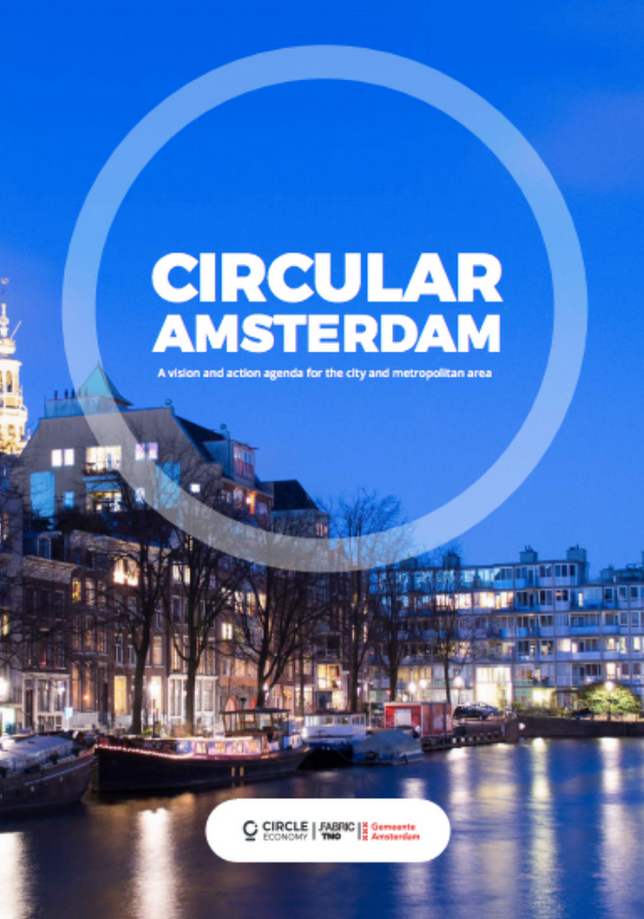 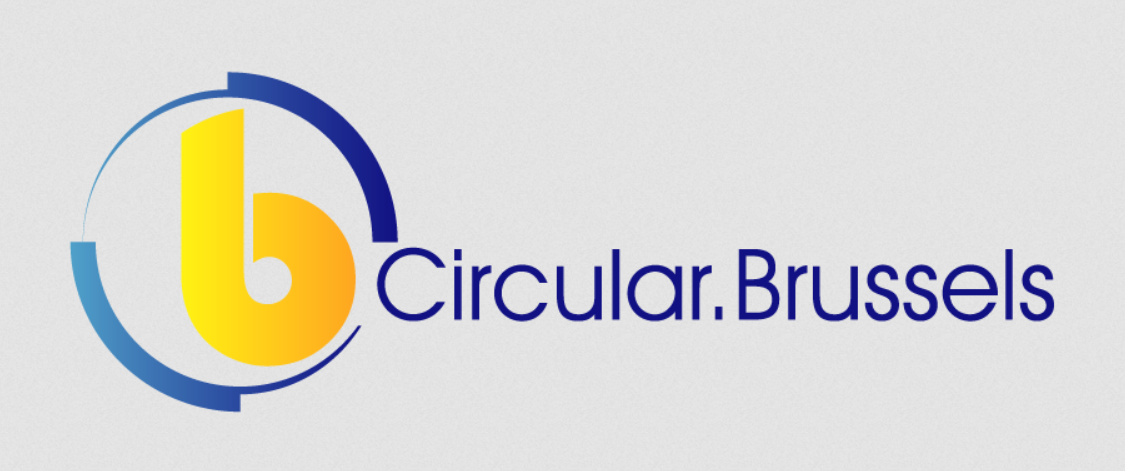 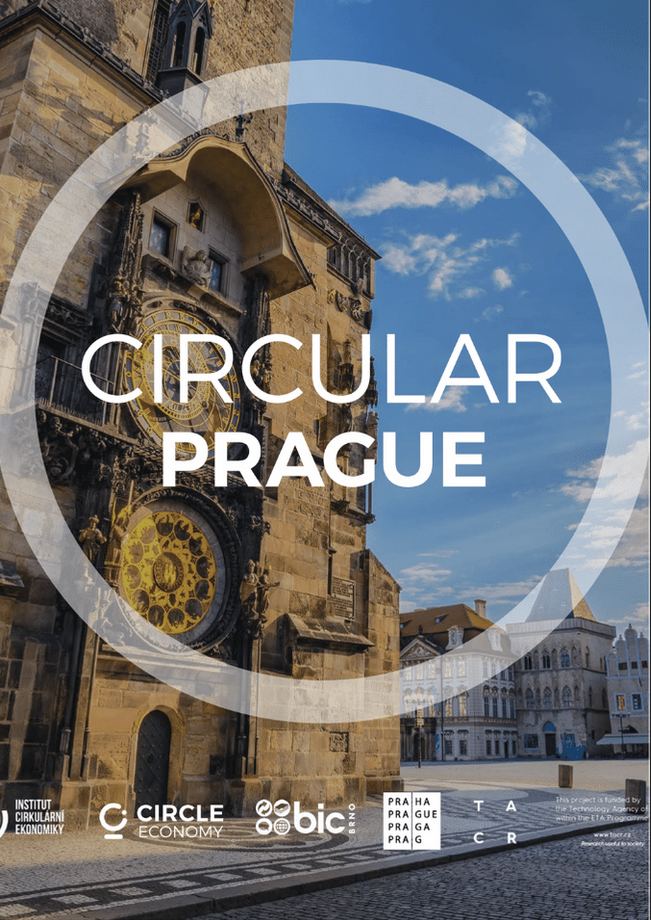 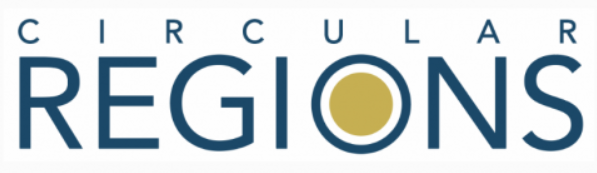 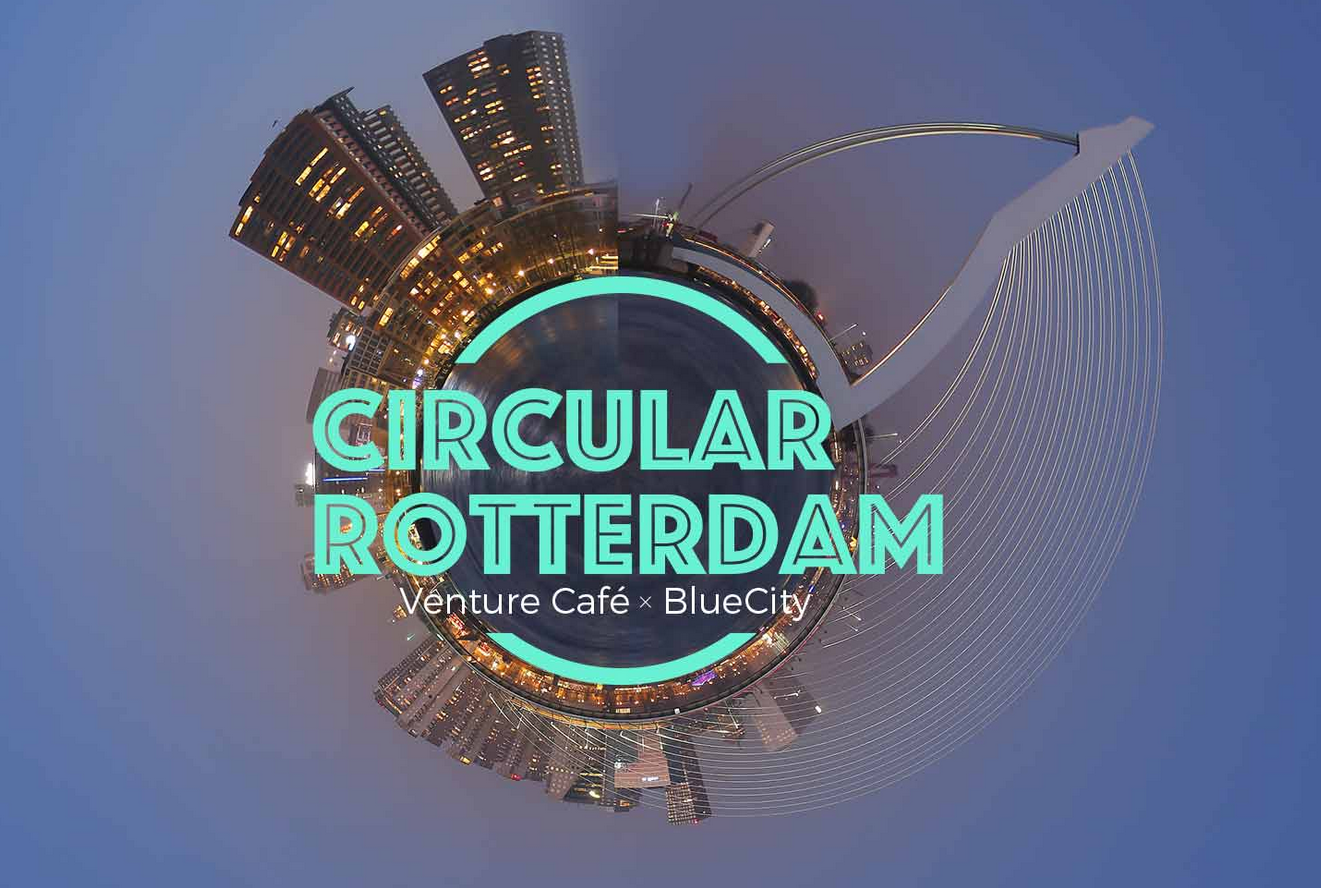 https://www.bluecity.nl/wp-content/uploads/2017/09/Circular-Rotterdam-VentureCafexBlueCity.jpg
https://assets.website-files.com/5d26d80e8836af2d12ed1269/5e0324664c88a621d950eca9_Website%202019%20-%20Report%20covers.png
https://usercontent.one/wp/www.circular.brussels/wp-content/uploads/2019/11/Logo_Circular_Brussels.png
https://assets.website-files.com/5d26d80e8836af2d12ed1269/5def98de3b2cabd1db1feaa5_Untitled%20design%20(70).png
Seite 8
Hamburgisches WeltWirtschaftsInstitut (HWWI)
Kreislaufwirtschaft in Regionen
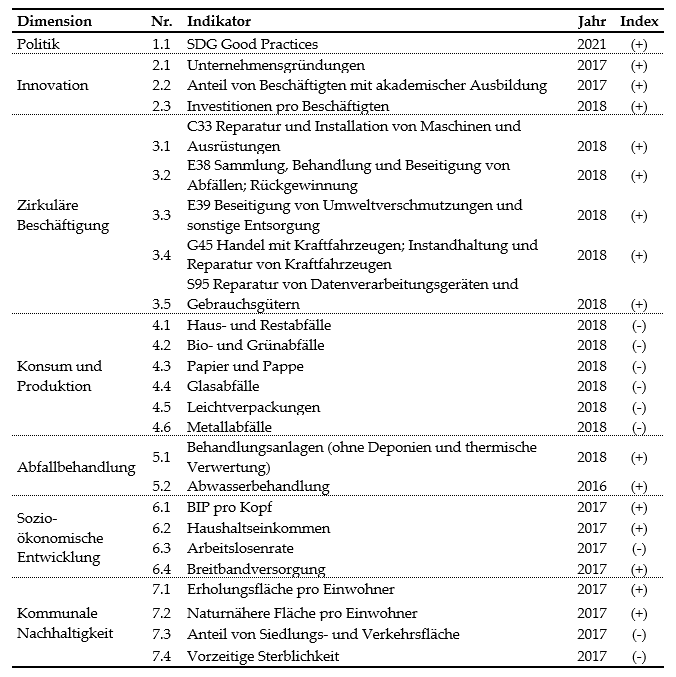 Seite 9
Hamburgisches WeltWirtschaftsInstitut (HWWI)
Kreislaufwirtschaft - Bundesländer
Vorläufig
Seite 10
Hamburgisches WeltWirtschaftsInstitut (HWWI)
Kreislaufwirtschaft - Kreise
Vorläufig
Seite 11
Hamburgisches WeltWirtschaftsInstitut (HWWI)
Chancen für Regionen
Urban:
Größte Ressourcenverbraucher
Gut ausgebaute Infrastruktur, „kritische Masse“
Hebelwirkung

Ländlich:
Neue Wertschöpfungspotenziale
Impuls zur Regionalentwicklung
Seite 12
Hamburgisches WeltWirtschaftsInstitut (HWWI)
Kreislaufwirtschaft Hamburg
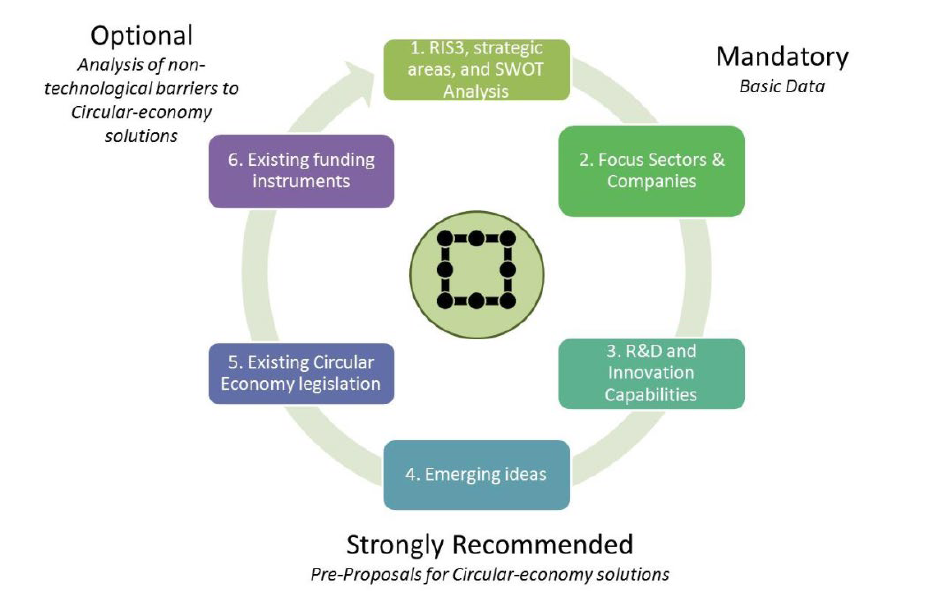 + Workshop mit regionalen Stakeholdern
Albè, F.; Colledani, M.; Picone, N.; Chiara, C. (2017): Screen Mapping Tool: Scope and Guidelines, [online], verfügbar unter: http://www.screen-lab.eu/deliverables/SCREEND2.1.pdf
Seite 13
Hamburgisches WeltWirtschaftsInstitut (HWWI)
Schritt 1: RIS3, Strategic Areas, SWOT
RIS3-Strategie 2014-2020
Unterschiedliche Cluster und acht Zukunftsfelder
Kreislaufwirtschaft wird in einem Absatz im Zukunftsfeld „Energie, Klima, Umweltschutz und Meerestechnik“ erwähnt
Kein wirtschaftlicher oder Unternehmensbezug
Prominentere Rolle in der neuen Innovationsstrategie (?)
Seite 14
Hamburgisches WeltWirtschaftsInstitut (HWWI)
Schritt 2: Focus Sectors & Companies
Zahlreiche bekannte Unternehmen sind in Hamburg ansässig
Lebendige Startup-Szene
„Zentrum für Ressourcen und Energie“ bis 2023 fertigzustellen (Wertstofftrennung, energetische Verwertung, Fernwärme)
„Stilbruch“ als neue Infrastruktur für Elektroabfall durch das EU-Projekt FORCE
Netzwerk „Umweltpartnerschaft“ inkl. eigener Projekte
Seite 15
Hamburgisches WeltWirtschaftsInstitut (HWWI)
Schritt 3: R&D & Innovation Capabilities
Zahlreiche internationale und nationale Projekte wurden / werden in Hamburg umgesetzt
Fokus auf Raffinerie, Bauwesen, Bioabfall, digitale Anwendungen, Chemie, Bildung
Kreislaufwirtschaft in Forschung und Lehre
„Hamburg Flasche“ als Beispiel mit Vorbildcharakter
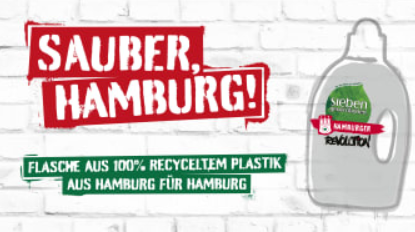 https://resources.mynewsdesk.com/image/upload/ar_16:9,c_fill,dpr_auto,f_auto,g_auto,q_auto,w_336/nke194rtlzeyyptwcjua.jpg
Seite 16
Hamburgisches WeltWirtschaftsInstitut (HWWI)
Schritt 4: Emerging Ideas
Events und Veranstaltungen als Indikator für aktuell diskutierte Themen und Trends
Regelmäßige Verstaltungen zu Kreislaufwirtschaft in den letzten Jahren (Vorträge, Workshops, Seminare)
Starke Verbindung zu Wirtschaftssektoren und Projekten in Hamburg
Kreislaufwirtschaft in der Logistik
Zirkuläres Bauen
Seite 17
Hamburgisches WeltWirtschaftsInstitut (HWWI)
Schritt 5: Legislation
Gesetze zur Abfallbehandlung und Kreislaufwirtschaft auf nationaler und regionaler Ebene (Kreislaufwirtschaftsgesetz, Hamburgisches Abfallwirtschaftsgesetz)
2017 initiierte „Recycling-Offensive“ für Abfallproduzenten und –verarbeiter
Gesetzgebung angepasst um Bauprojekte mit Holz und recyceltem Beton als Baustoff zu vereinfachen
Seite 18
Hamburgisches WeltWirtschaftsInstitut (HWWI)
Schritt 6: Existing Funding Instruments
Finanzielle Unterstützungsangebote auf nationaler Ebene durch die KfW
Manche Länderministerien entwickeln eigene Forschungsprojekte zu Kreislaufwirtschaft mit finanziellen Anreizen
Hamburg bietet im Rahmen der IFB Unterstützung (finanziell und beratend)
Gezielte finanzielle Unterstützung z.B. für die Nutzung von Holz in Bauprojekten
Seite 19
Hamburgisches WeltWirtschaftsInstitut (HWWI)
Insgesamt
Hoch ambitionierte Umgebung für Kreislaufwirtschaft, etabliert und diversifiziert
Thema wird politisch und in der Gesetzgebung berücksichtigt und aufgegriffen
Mehrere praktische Projekte zu Abfallvermeidung oder nachhaltigem Bauen
Seite 20
Hamburgisches WeltWirtschaftsInstitut (HWWI)
Was zu tun bleibt
Thema nimmt zunehmend Fahrt auf und wird von unterschiedlicher Seite diskutiert
Potenziale werden noch nicht genutzt
	1.Vernetzung
	2. Sichtbarkeit verbessern
	3. Rolle des öffentlichen Sektors
Wer schnell ist, der profitiert
Seite 21
Hamburgisches WeltWirtschaftsInstitut (HWWI)
Vielen Dank für Ihre Aufmerksamkeit!
Seite 22
Hamburgisches WeltWirtschaftsInstitut (HWWI)
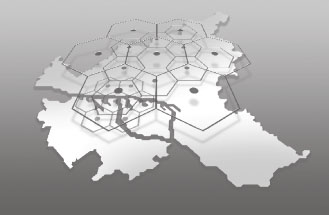 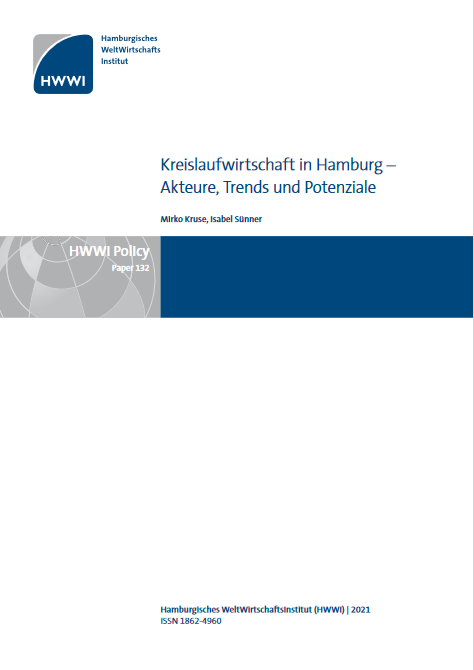 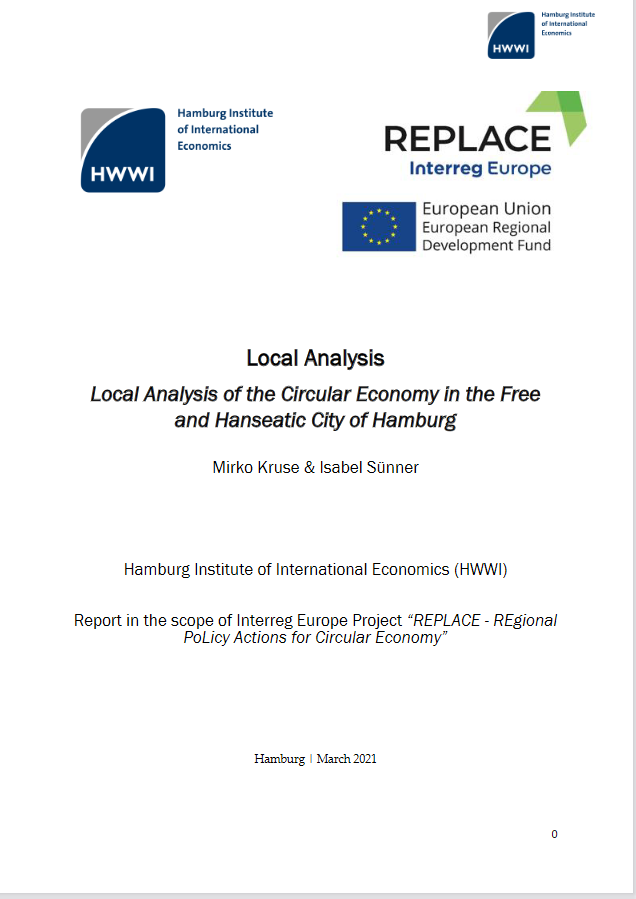 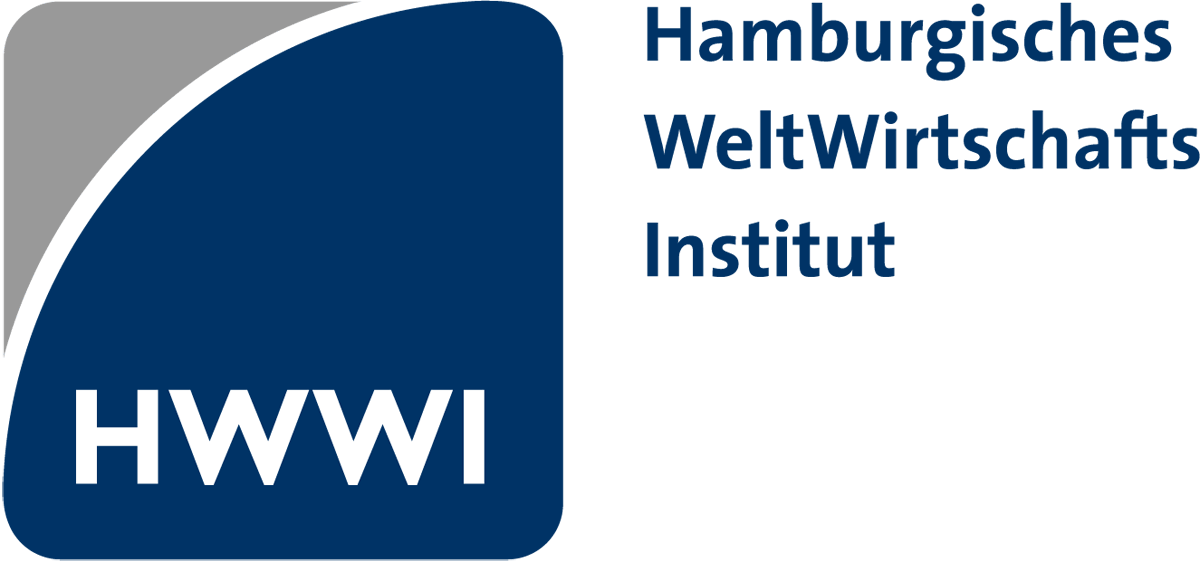 Hamburgisches WeltWirtschaftsInstitut (HWWI)

Mirko Kruse 
+49 421 2208 241
www.hwwi.org | m-kruse@hwwi.org
Hamburgisches WeltWirtschaftsInstitut (HWWI)